Exportstrategie:Wat is het en waar gaat het mis?
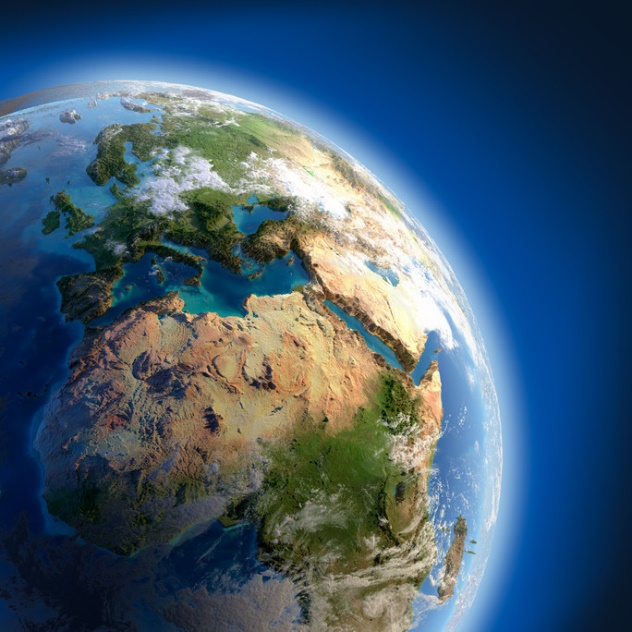 Sjoerd Beugelsdijk
Rijksuniversiteit Groningen
Hoogleraar International Business
Context
40% van startende exporteurs starten met 1 klant in 1 land
6% van startende exporteurs is gelijk actief in > 5 landen

Na drie jaar:
is 19% actief in 1 land en 18% actief in >5 landen
Is 60% geen exporteur meer

Kortom: een exportstrategie is vooral een groeistrategie
obv CBS cijfers van voor Corona
Met een grote rol voor het MKB
In 2019:





Kortom: groot aantal startende exporteurs met name in het MKB

Bron: CBS, exporteurs en exportontwikkeling in goederen, bedrijfsgrootte
Export en het Nederlandse MKB
Exportwaarde naar soort bedrijf
MKB doet 60% van totale export van Nederland

Daarvan een gedeelte door zelfstandige MKBers

Exporterend MKB doet ertoe
Dus
Vele beginnen, enkele groeien, 
de meeste stoppen binnen 3 jaar

met name in het MKB
Wat is een exportstrategie?
Strategie is de manier waarop (en het geheel van middelen waarmee) voorafgestelde doelen bereikt kunnen worden (actieplan)

Strategie, en zeker ten aanzien van export gaat gepaard met grote onzekerheid

Die onzekerheid kun je beperken

En dat is met name van belang voor het MKB
Bronnen van onzekerheid (1)
Toekomstige marktontwikkeling, gecombineerd met management op afstand

In het MKB is ondernemer/eigenaar zelf vaak de drijvende kracht:

Geen schaal om te veroorloven een aparte functie te maken

Vaak een individuele beslissing gebaseerd op onderbuik, weinig vastigheid
Bronnen van onzekerheid (2)
Stapsgewijs proces; initiële beslissingen beïnvloeden latere opties 

Afhankelijkheid van onbekende buitenlandse partner (agent / distributeur) en overheid (verschillen in wetten en regels)

Omgaan met andersdenkenden; taal & omgaan met culturele verschillen 
Onderhandelen en gesprekstechnieken
Afspraken maken
Wederzijdse verwachtingen, etc.
vaak genoemd, 
toch onderschat
Omgaan met die onzekerheid (1)
Ken jezelf en je eigen onderneming
Maak een SWOT van je eigen onderneming
Onderken dat het een stapsgewijs proces is van de lange adem

Maak gebruik van je netwerk
Leren van anderen door delen van ervaringen
Imitatie van succesvolle anderen 
Investeer in talent, bijv. internationale student die hier is afgestudeerd (bicultural: taalbarriere, kennis van NL en buitenlandse cultuur)
“koop” kennis over praktische zaken: bijv. workshop leveringsvoorwaarden, douane of btw
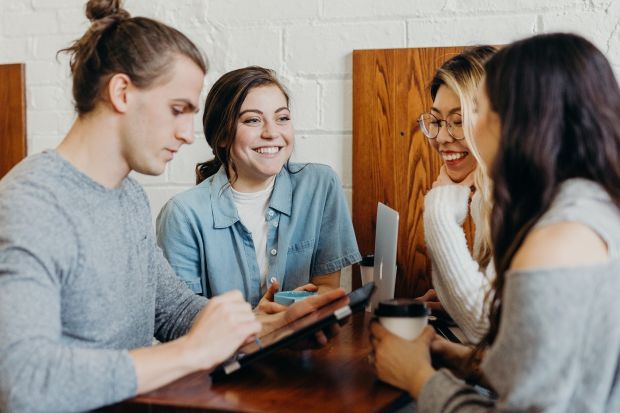 Omgaan met die onzekerheid (2)
Optie-benadering
Probeer zo lang mogelijk flexibiliteit te behouden
Sta af en toe bewust stil bij de gemaakte beslissingen en praat daarover
Hak het hele process in stapjes, o.a.

Distributiekanaal
Prijs
Marketing, “image”
Doelgroep
Communicatiestrategie (website, newsletter, sociale media, sponsoring, events)
Paradox van exportstrategie
Dezelfde reden voor het succes van exporterende MKB-ers, 

namelijk de energie van de individuele ondernemer/eigenaar, 

is vaak ook de reden voor het falen
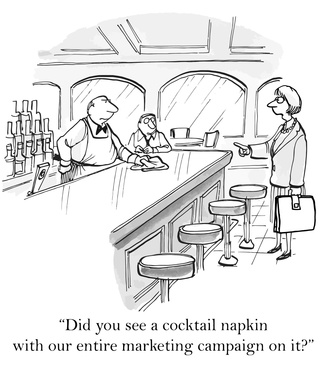